Interviewing 101
Showcase Yourself and Get The Job
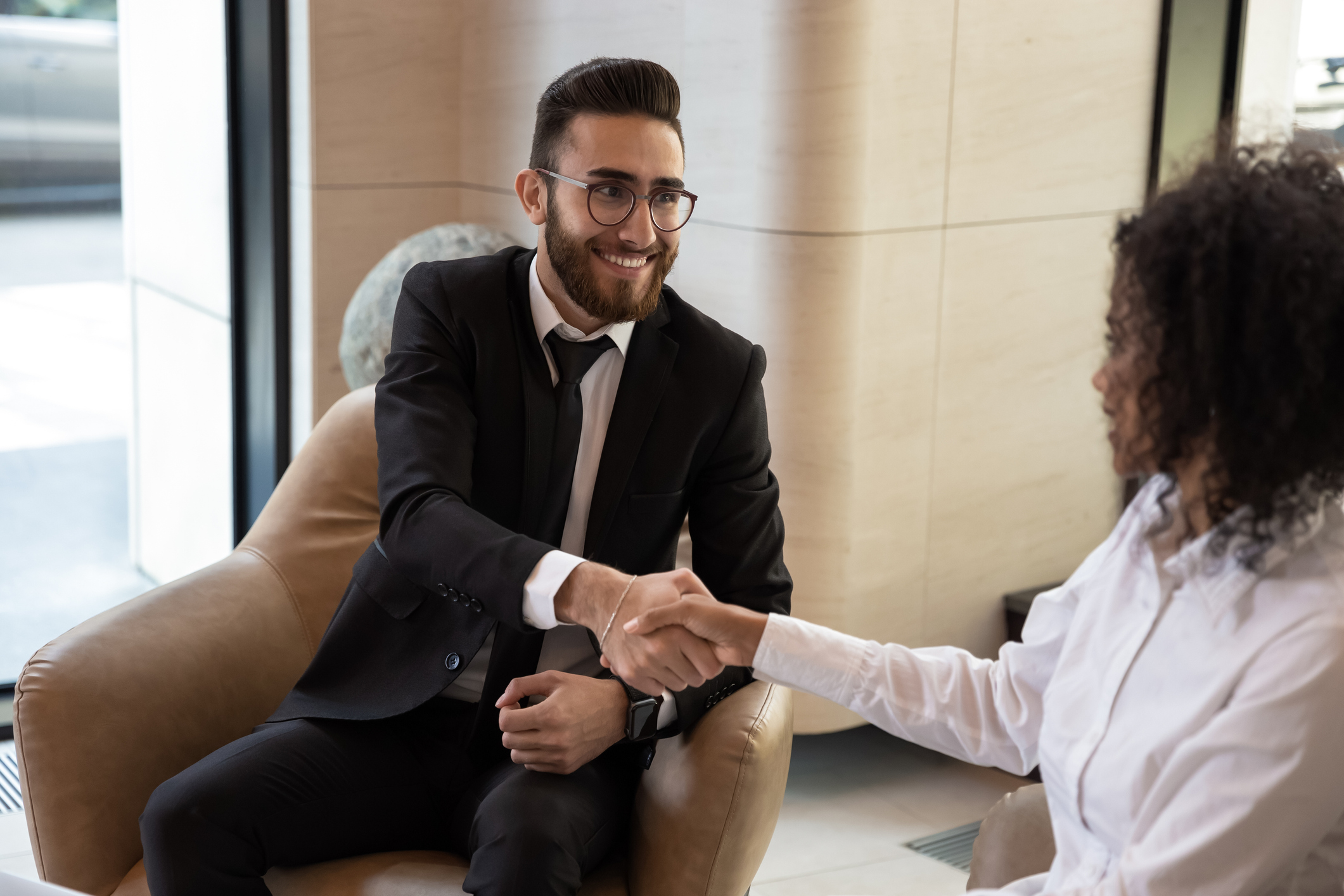 An Interview is an Audition
An interview is an audition
Can I trust you? 
How will you act on the job? 
What will it feel like to have you around?
The BEST candidate will ALWAYS get the job…
FALSE!!
Employers also consider these factor which may tip the scales: 

Do you have strong work values?
Will you work well with others already on the team?
Do you have integrity?
Are you a resourceful problem-solver? 
Can you handle conflicts professionally? 
Will you be on time & dress 
    professionally, every day? 
Are you a lifelong learner?
Your interview is an opportunity to show all, in both word and action
BREAKING IT DOWN: 5 PHASES
PHASE 1: PREPARATION
Preparation
STAR
Have STAR answers prepared for questions you anticipate

Create a OneDrive or Google document of your STAR stories 
These are stories about when you solved a problem, dealt with a difficult coworker or classmate, or met a seemingly impossible deadline
Create this library and craft your stories there. Practice telling them out loud
Situation
Task
Action
Result
Spend the majority on the “Action” and ”Result” pieces
Internship Preparation
Be prompt
Know your travel route & time 
Come with all documents required in the application—such as your resume, cover letter, portfolio. Have copies for each interviewer
Be ready to show you know the organization
Get the 411 via their website and doing a scan online
Familiarize yourself with the interview team through their website, LinkedIn, etc. 
Know what current events are impacting this organization 
Have STAR answers ready for questions anticipated
Come with questions of your own
This is ONLY optional if you know you feel confident in your skills….
FALSE!!
PHASE 2: INTRODUCTIONS
8
From the Moment You Enter the Space…It’s Go Time!
We form gut-instinct impressions of others within seconds of meeting them
“Can I trust you?” “Do I respect you?” 

How we treat the rest of the staff will be taken as an “audition” for what it will be like to work with us day to day

Am I friendly? Approachable? Easy to talk to? Do I treat everyone – even those without high status – with respect?
Start Off Strong Forming a Positive First Impression
Be “on” from the moment you walk in the door/enter the call (get organized outside) 
Greet everyone sincerely, offer a smile, make eye contact, say hello
Shake hands with your interviewer and anyone at their level or above that they introduce you to (or anyone who extends their hand) 
Make casual conversation (small talk) with your interviewer – allow that person to take the lead on topic and length
Politely decline any food or beverage (unless it is a lunch meeting)
Quick Tips
Small Talk … Big Payoff
Key strategies:
Follow the other person’s lead; notice a  bid for small talk when you see one and do your part to participate.
Ask questions about items you see in the office that may be of interest
When asked a small talk question, be positive in your answer. (It is NOT an opportunity to complain.) 
Avoid controversial topics
Participate, but be succinct! This an opener to the main event
These conversations can end up having a BIG IMPACT!
Self Check-In First impression Habits
Consider the most recent event you have attended…
I was “present” from the moment I walked in
I was on time (5-10 min early)
I greeted the front desk person
I made a point to say hello and meet the event host
I smiled when I made eye contact
I made myself approachable; I made myself open to small talk
I showed enthusiasm about the event and generally happy to be here
SCORE: _______________
Goal Set!
Based on your response to the self check in think about…

What I do well…
What I need to improve…
PHASE 3: FORMAL Q & A
Types of Interviews
FALSE!!
All interviews run pretty much the same…
…Assess the situation! The flow of an interview can 
depend on how trained, invested, and experienced an interviewer is

Trained vs. Untrained
Experienced vs. Inexperienced
Decision-maker/hiring manager vs. HR Professional 
Committee vs. Single interviewer
Competent vs. Incompetent
Enthusiastic vs. Can-I-get-back-to-work-now
Types of Interview Questions
General Tips Answering Questions
Practice & prepare before the interview 
Keep answers relevant to the specific role and organization…Avoid tangents!
Tough situations = good learning opportunities so accentuate the positive 
Give details and quantify when possible 
Answers should generally be between 30 seconds – 2 minutes
Interviews should be conversations, ask questions where appropriate 
Body language is 80% of the conversation, so be relaxed, interested, open, sincere 
Never speak poorly of another employer, boss, or co-worker
Show a GROWTH MINDSET: demonstrate a willingness to learn
The Growth Mindset
…Say
I’m in the process of learning that (software, procedure, etc.)/I’m interested to learn that…
I’m exploring options right now. 
It was challenging/humbling, and I learned that…
I’m most interested in…/I am determined to do the job well
Instead of …
I don’t know that (software, procedure, etc.)
I don't know my plans for the future
It was a terrible job/situation/boss 
I really don’t like doing X
ALWAYS frame in the positive as “value added”
“Who Are You?”
Key strategies: Keep it positive, optimistic, forward-looking; bring it back around to what you have to offer and how you will fit into the culture of the organization
Tell me about yourself
What made you want to become a (xyz)? 
Why are you interested in working for our company? 
What are you looking for in your ideal job? 
What kind of people do you like to work with? 
Where do you hope to be professionally in 5 years? 
How would your current co-workers describe you?
This is all about values, personality, & goals
“Tell Us About Yourself”Formula for Success
1
State who you are, professionally speaking, in one sentence.
2
Talk about the strengths, experiences & qualifications you have that make you a qualified for the position (Keep it relevant!
Do ALL this in about 2 minutes
3
Sum up by explaining why you want this job.
[Speaker Notes: - Formula example]
“What Do You Know?”
Key strategies: Focus on knowledge specific to the role; show that you are a lifelong learner/eager to learn! 


What do you know about our company?
What do you know about (x software/the clientele they serve/their industry)? 
How do you keep informed professionally?
What are your learning style(s)? 
What do you know about the position for which you are applying?
It is not just about what you know…but your desire to learn!
“What Can You Do?”
These are behavioral interview questions, and are some of the most important questions in the interview 

Key strategies: 
Use the STAR method to prove what you can do by telling about what you have done 
Prepare with STAR stories ahead of time – focus on tasks in the job description
Questions about challenges are hints about the kind of work environment you will face, so show confidence in being able to handle them
Show enthusiasm and passion for the work/mission
Skills, decision-making process, & performance
[Speaker Notes: Fix fomratting]
The STAR Method
Situation Task
Experienced hiring managers know that past performance is a predictor of future performance 
Use the STAR method to talk about what you have done, and as proof of what you can do in the future 
Tip: Spend the majority (3/5) of time on the “Action” and “Result”
Action
Result
“What Can You Do?”Examples
Tell me about a time when you (did a task that is on the job description) 
Tell me about a time when you had to take initiative to solve a problem
Do you prefer working alone or with a group? 
Tell me about a project in your last job/internship that you really got excited about. What was your role? How did it turn out? 
Tell me about a time when you didn’t have enough				 time to do everything you were supposed to do.					 How did you manage the situation and set priorities?
“Will You Fit In?”
Key strategies: Do some self-assessment, be able to describe who you are and how you work. Learn about the culture and know which aspects of your strengths coincide

What is your leadership style?
How do you manage your time? 
Tell me about a responsibility from your last position that 			        you really enjoyed. 
What role do you like to play on the team? 
Tell me about a situation when you had to be 	              assertive/supportive  on the job.
What is your philosophy on (some major issue related to the company’s purpose)?
Are you a fit for the culture?
Tricky Questions
Meant to uncover red flags and hidden flaws
Key strategies:
Keep your cool. Remember you are in control of what you disclose 
Do not tell a falsehood that will be disproved when your references are checked
Know your weaknesses (for knowledge, skills and character). Practice explaining how you are overcoming any weakness you disclose 
When asked to name a weakness, be prepared to name something outside the core skills of the role
Take a moment to collect your thoughts before answering 
When talking about past employers, be diplomatic. The interviewer will assume you may someday speak the same way about their company
Tricky Question:Examples
Have you ever had a boss you didn’t like?
It’s very important to me to find a way to get along with everyone I work with. Having said that, one quality I find challenging in a supervisor is (name something minor). In that case, I approach the situation by (explain a proactive response). 

Why did you leave your last organization?/Why do you want to leave your current job?
I am looking for a position more aligned with my career goals/with more responsibility
I am looking for a position closer to family/where I live
Tricky Question:Examples (continued)
Tell me about a time when you had to deal with a decision with which you did not agree.
Pick a situation which you handled well, and give a STAR answer. “Handing well” usually means proactively talking it out with someone to negotiate a new decision, or seeing the other person’s perspective and deciding to live with the decision. 

Tell me about a shortcoming you are working to overcome.  
Pick something outside the critical skills needed for the job 
Describe it as being in the past: “I used to be 10 minutes late everywhere I went. But then I learned how much it inconvenienced others, so I learned to manage my time, and now I’m always on time.”
Illegal Questions
These are questions that directly ask about personal characteristics that are protected by law…AND are not required to be answered for determination of your ability to do the job
Topics
Sex, gender, religion, race, national origin, age, military/veteran status, disability. Certain other statuses may be protected by state/local laws 
Whether you have ever filed a harassment/discrimination claim
Whether you have even been a whistle-blower
If a religion (e.g., rabbi), gender (e.g., model), or physical ability is required to do the job, then it is legal to ask
Illegal QuestionsWhen Faced With This
Key strategies:
Stay calm. Remember that the question may be raised out of ignorance (untrained interviewer, unaware of the law) or innocence (making conversation and does not realize they have strayed into illegal territory)
Don’t take it personally. Chances are, if they’re asking you they’ve asked many people before you
In either case, consider answering the question in a way that brings the focus back to your ability to do the job well 
Remember that if you decline to answer the question, do so professionally. Then decide if you want to end the interview (and report the person)
Illegal QuestionsExamples
That is an interesting accent. Where are you from?
You have an unusual last name. Where were you born?
Will you have to take off for religious holidays? 
How old are you? 
How did you become disabled? How severe is your disability? (Too broad; can ask only in terms of whether you can do specific tasks on the job)
Have you ever been arrested? (Can only ask “have you been convicted of a crime?”)
Do you have children? Do you plan to have children? (Illegal if asked only of women.)
YOUR Questions
Asking questions is not optional, having no questions shows a lack of interest, preparation, or both 

Key strategies:
Come prepared with 3-4 questions about the job and/or the company, show you are thinking about how to be successful in the role 
Do NOT ask about compensation or benefits at this time – wait until the offer, or until the interviewer brings it up
Ask questions that naturally come up during the interview, as well 
Watch you time; ask questions but don’t run over the allotted interview time
YOUR QuestionsSample Questions to Ask
What is the task or responsibility that will be the highest priority for the person you hire for this position?  
What is your (or my future boss’) leadership style?
If I was really successful in this position, what would that look like for you? 
What are the biggest challenges that someone in this position would face? 
Thinking back to the people who have been in this position previously, what differentiated the ones who excelled? 
What was it about my candidacy that appealed to you most?
Phase 4: Closing
Leaving a Strong Final Impression
Key strategies:
Sincerely thank the interviewer(s) by name; shake hands if culturally appropriate 
Ask about the timeframe for next steps if you have not already
Ask for contact info for follow-up if you don’t already have it 
Give a brief but sincere goodbye to everyone you see on the way out that you met coming in (e.g., front desk person, other team members) 
If the interviewer makes small talk at the end, follow their lead but don’t draw it out too long 
Leave with “stage presence.”  Smile, say a pleasant goodbye, show how happy you are to have nailed the interview!
Phase 5: Follow Up
Following Up Saying “Thank You”
Send a personalized thank you email to every interviewer within 24 hours 
Key strategies:
Include a sincere thank you for the opportunity to interview
Mention something specific that you enjoyed talking about in the interview or seeing at the facility
Emphasize what you are especially excited about regarding the position now that you have learned more about it
Be sure to (briefly) recap how you are a great fit
Give any follow-up facts/details about you that you promised during the interview to send
Keep the format formal and end the message by saying you look forward to hearing from them
Use  Mr., Mrs., Miss, etc. and last name (including any advanced degree signifier)... their email signature can be an example
EmailExample Note
Dear Name,
Thank the person for taking the time to interview you for the specific position. Include one or two sentences about what you learned about the position or company. 

Briefly reiterate your strengths; mention anything you forgot to highlight in the interview; state your belief that you could make a positive contribution to the organization.

In closing, state that you look forward to hearing from them soon and/or reiterate the next step in the hiring timeline. Thank the person again for their consideration. 

Sincerely, 

Your Name (formal)
Add your actual signature above
Following Up Waiting on a Response
Wondering if you got the job? You can follow up if you have not heard from them 

Key strategies:
Wait 2 weeks or until the date they gave you for their next step has passed. A polite call or email is best 
When you contact them, don’t ask if you got the job. Instead, ask if they can give you an update on their process or timeline 
Be sure to thank them and express that you are still very interested in the position
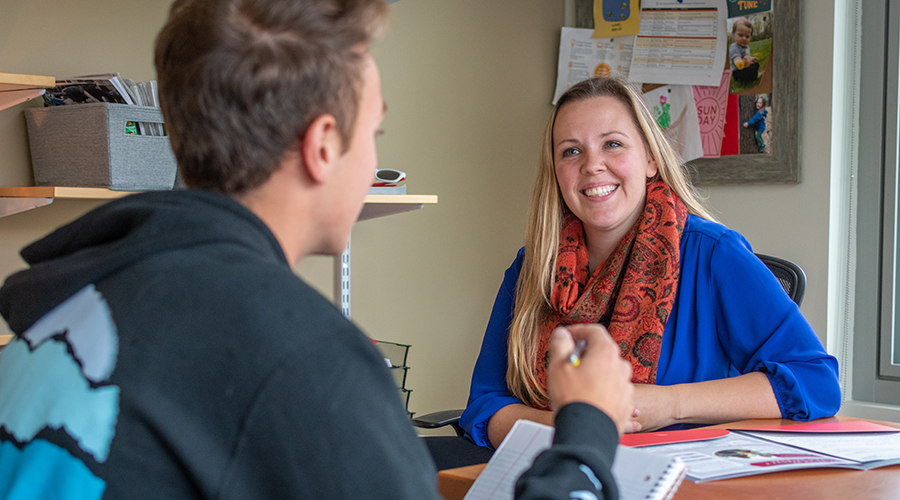 Self-Guided Prep
Self Guided Preparation
Pick several questions from each category and practice answering them out loud. 
 Identify the questions you find difficult to answer, spend more time on those. 
 Identify your best STAR stories for behavioral questions and practice telling them (limit 2-3 minutes each).
 Continue researching the company. 
 Prepare and practice 3-4 questions you might ask.
 Get your interview outfit if you have not already! 
 Optional: Make an appointment with your career advisor on Handshake